Harry Thubron ‘Arbol’
Editable PowerPoint
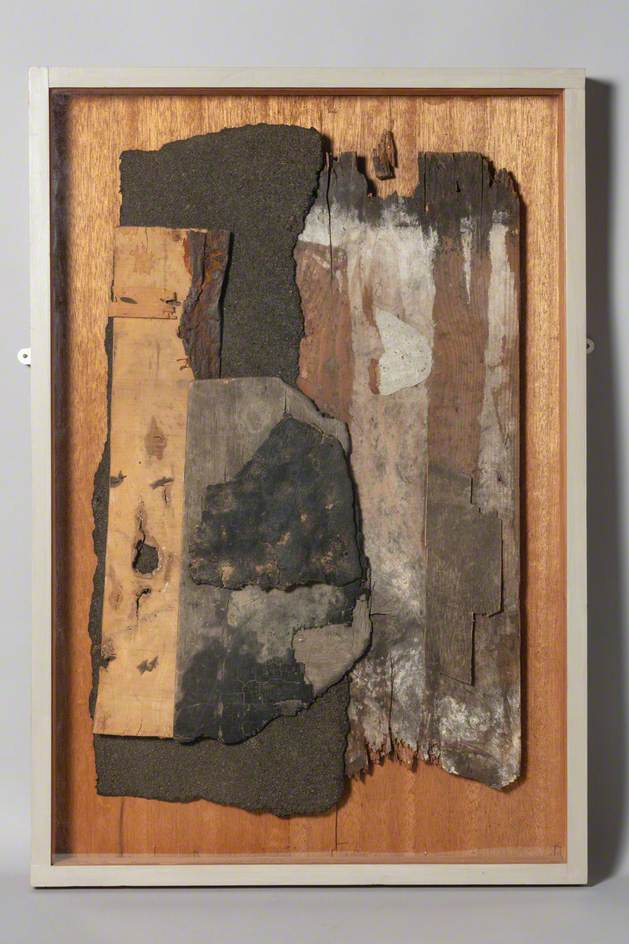 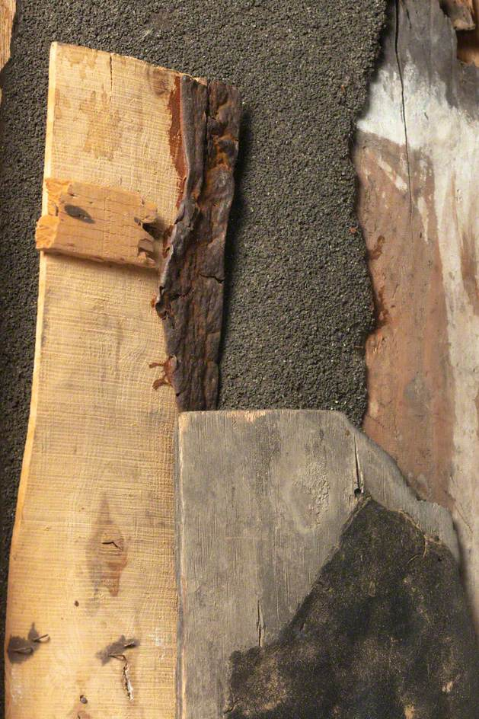 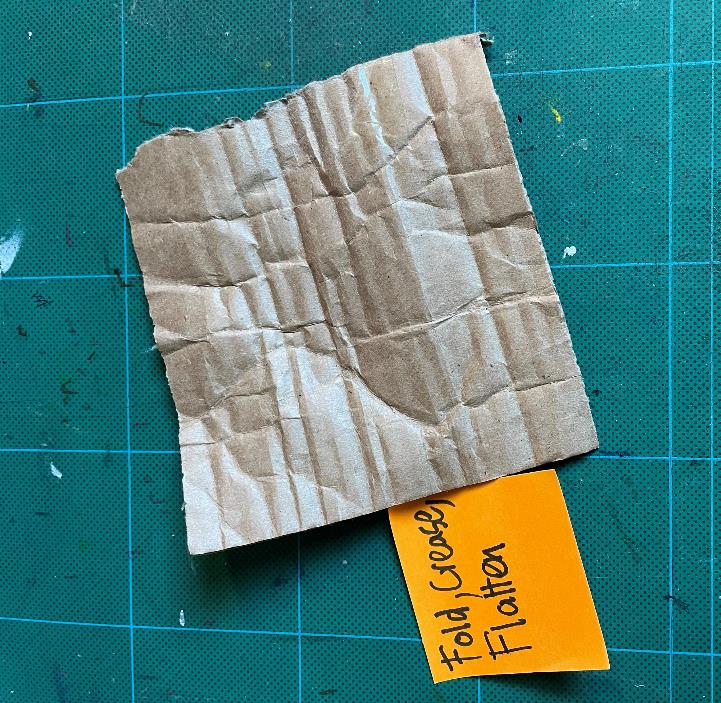 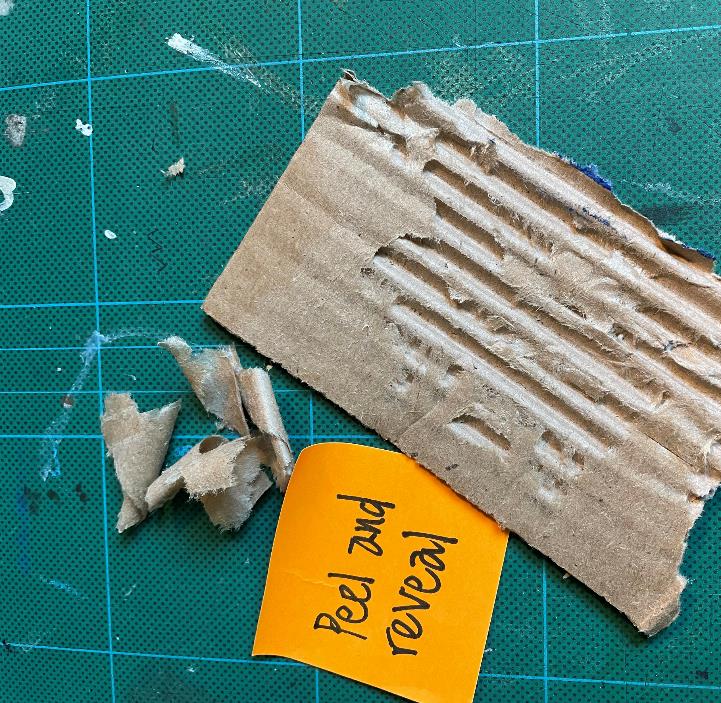 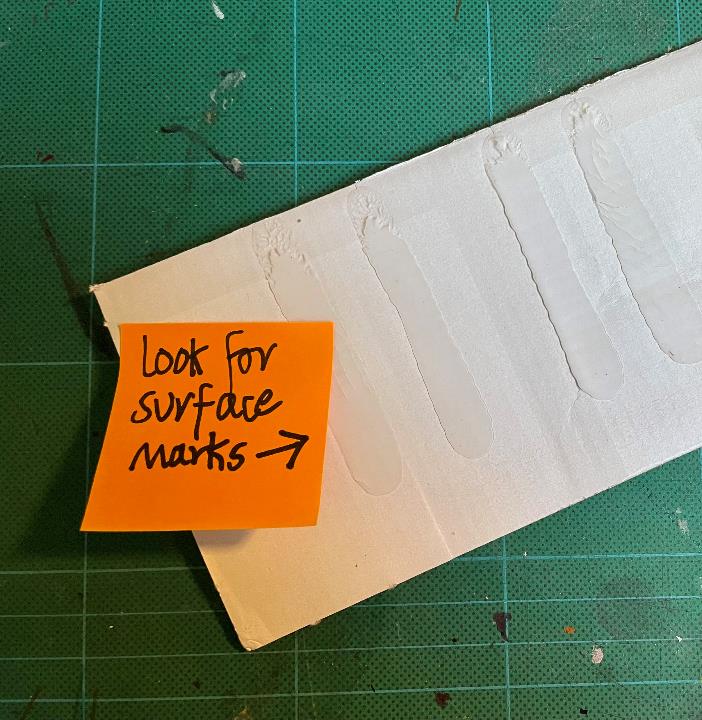 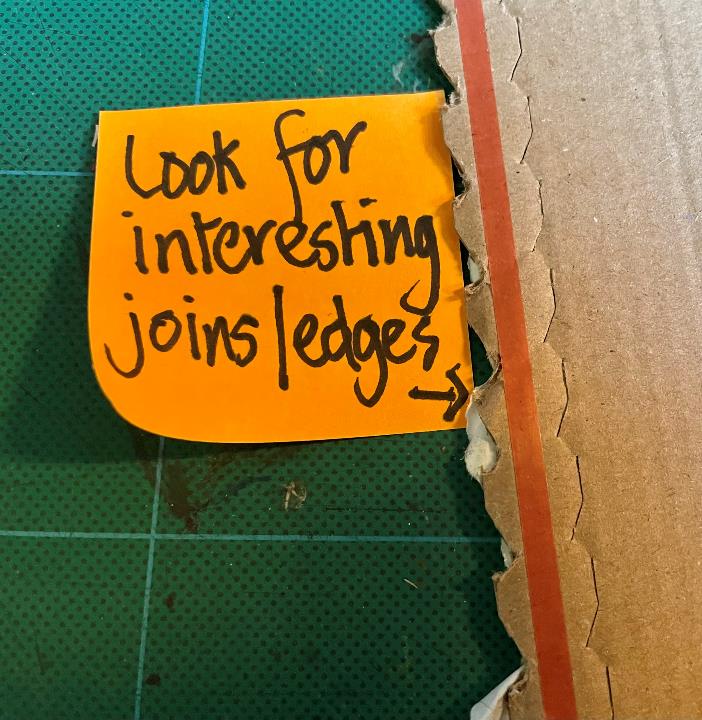 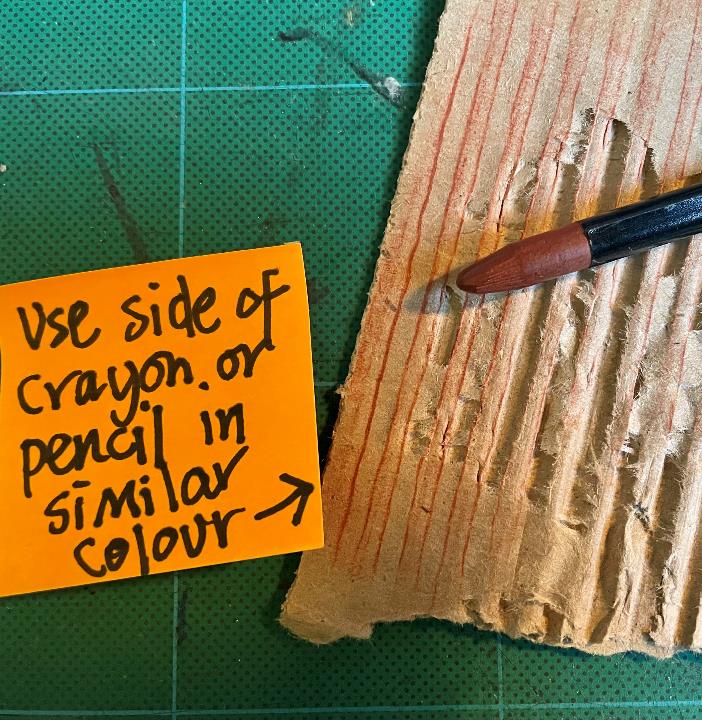 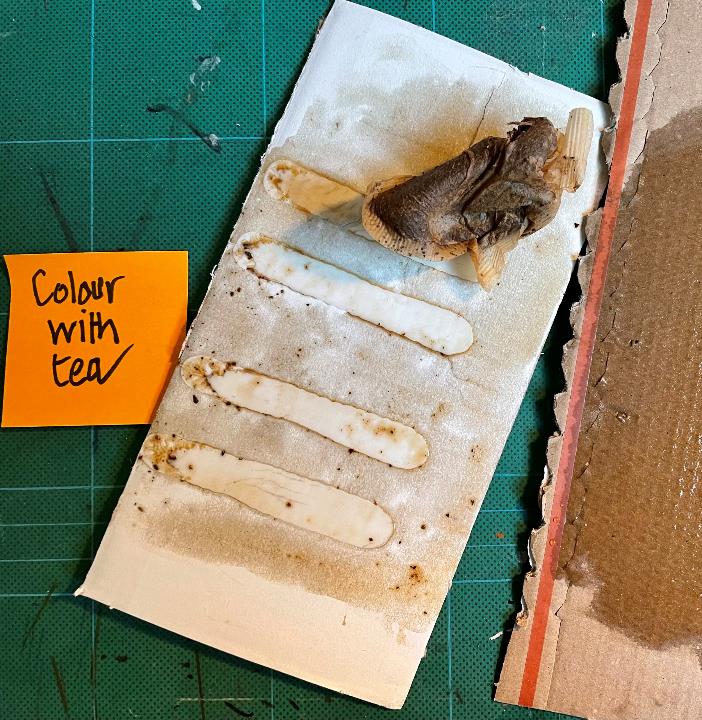 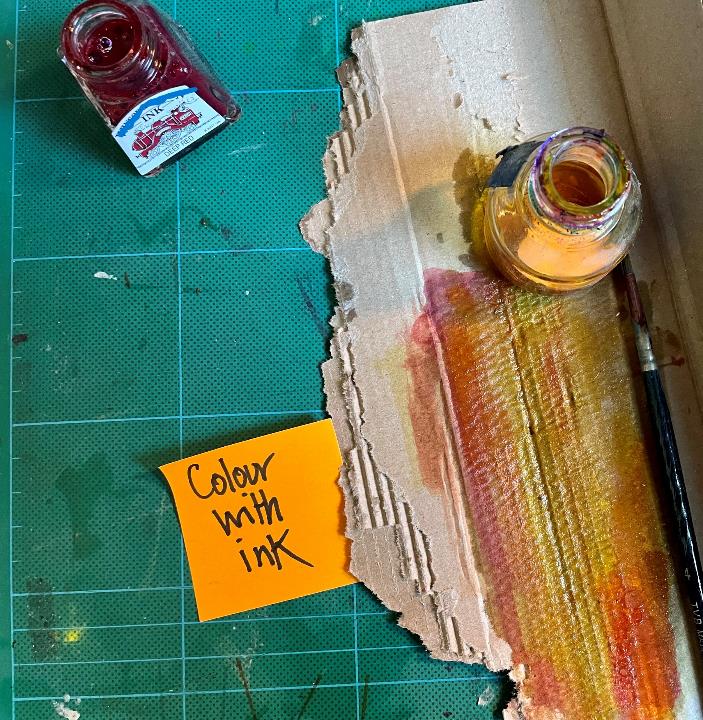 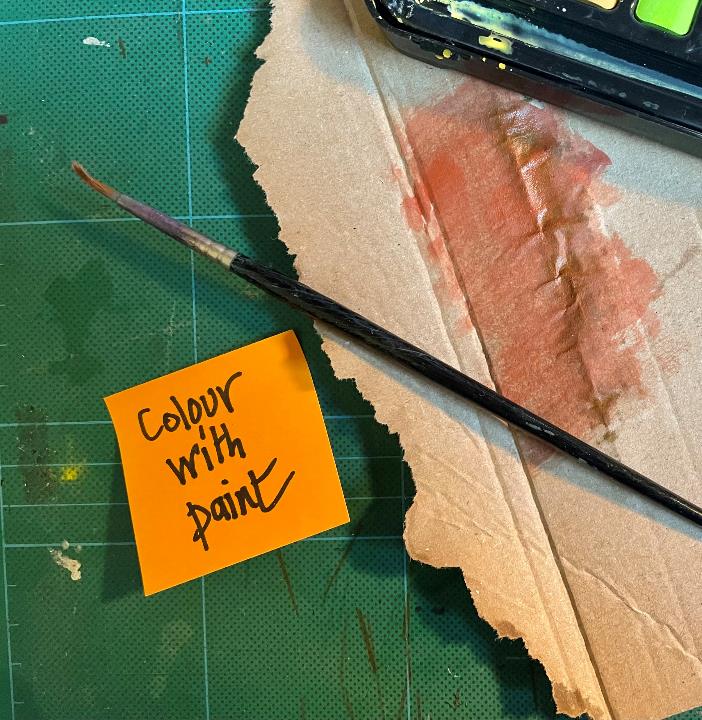 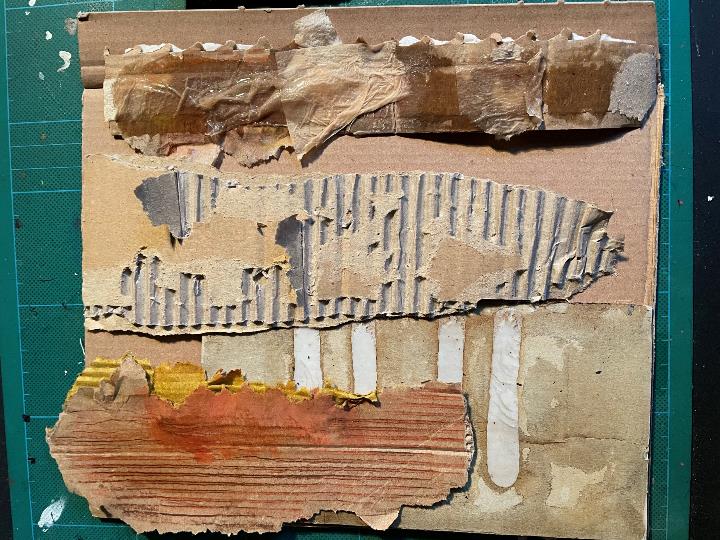 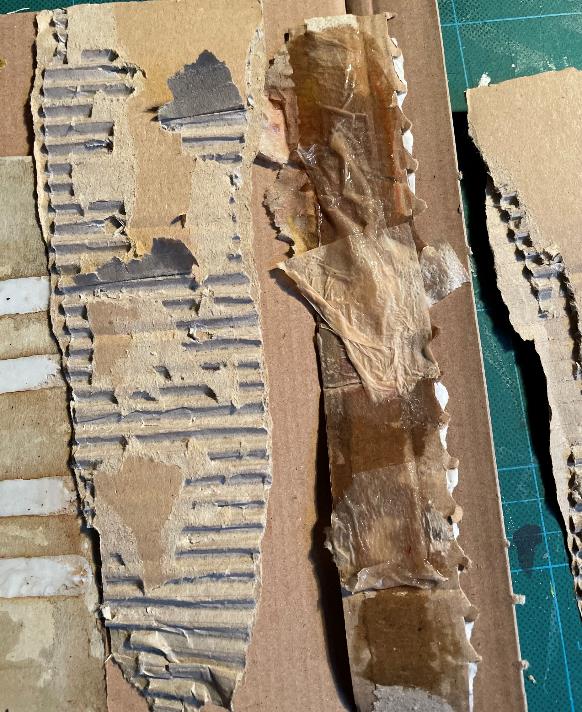 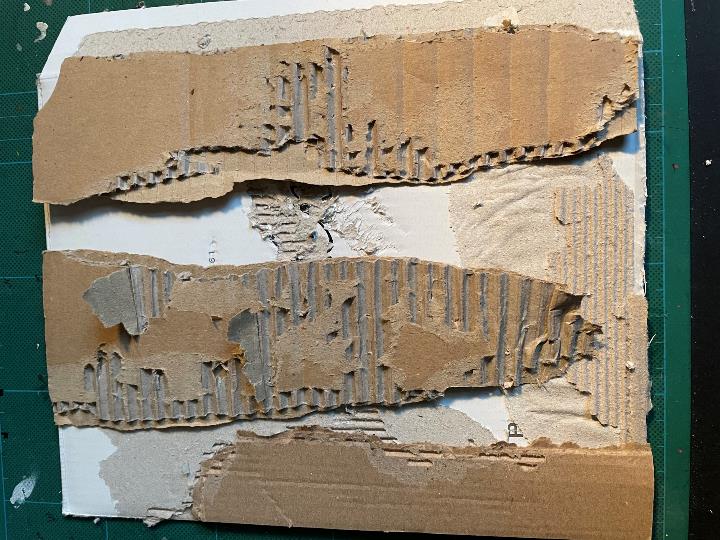 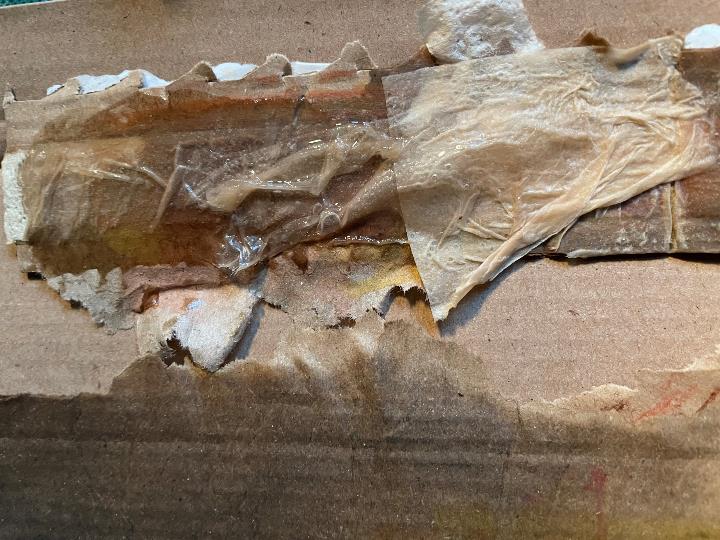 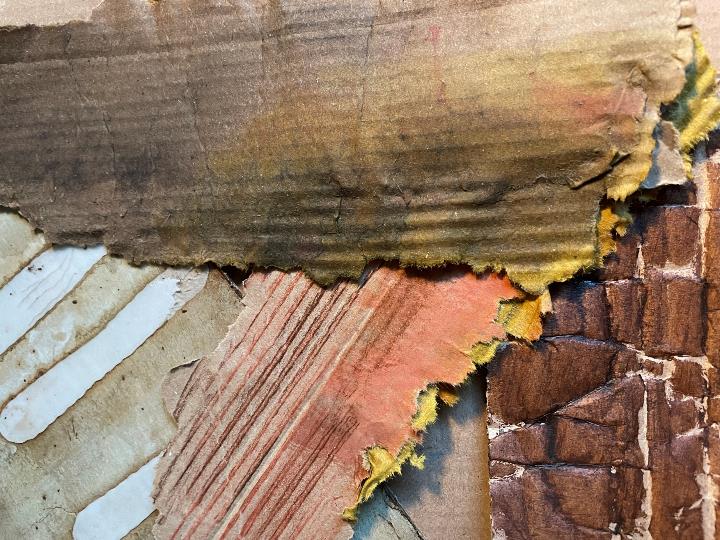 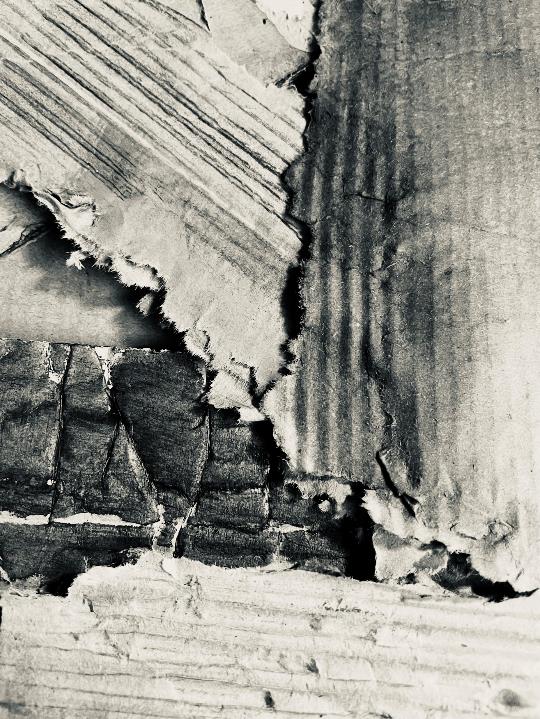 Video
Video